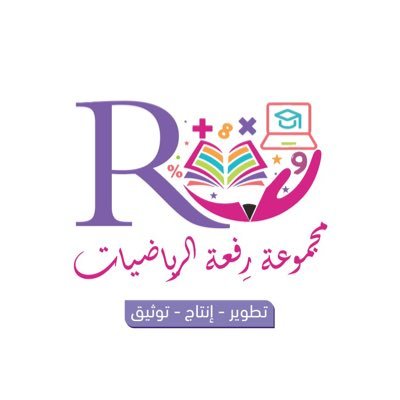 6 - 3
الطرح بدون إعادة التجميع
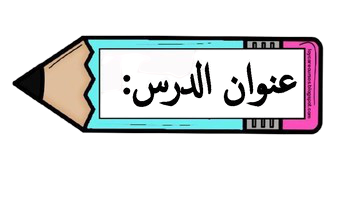 أ.أحـمـد الأحـمـدي  @ahmad9963
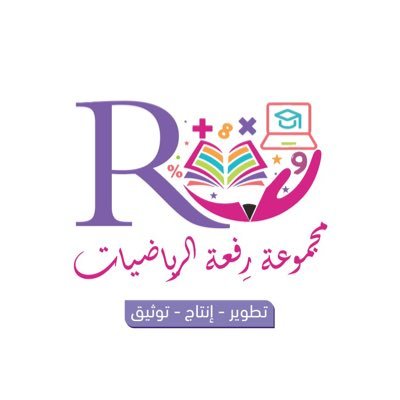 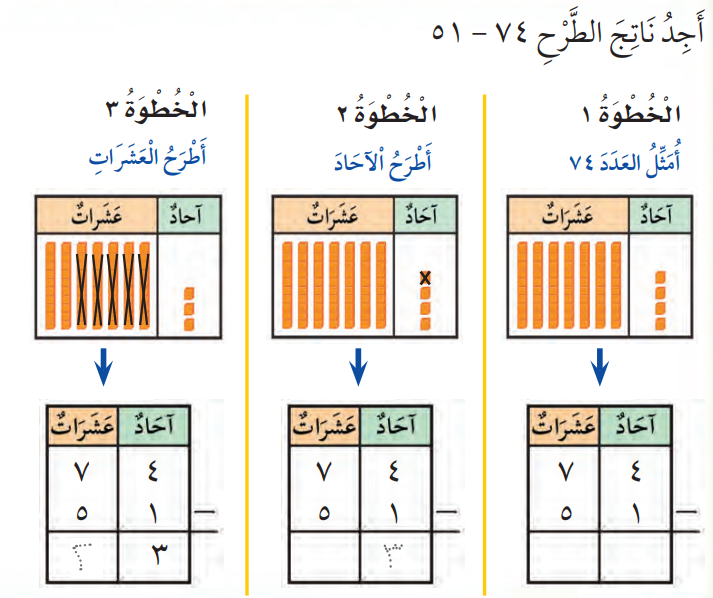 فكرة الدرس

أطرح عددا مكونا من رقم واحد أو من رقمين من عدد مكون من رقمين بدون إعادة تجميع
أ.أحـمـد الأحـمـدي  @ahmad9963
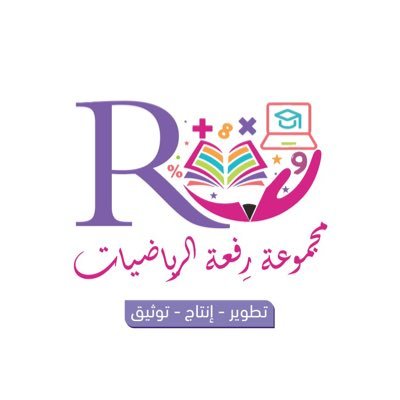 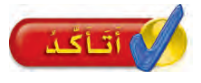 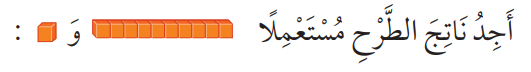 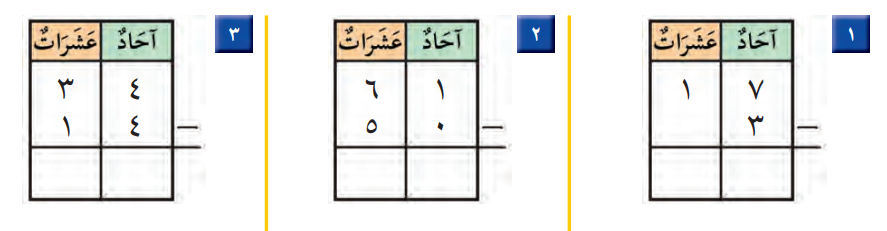 أ.أحـمـد الأحـمـدي  @ahmad9963
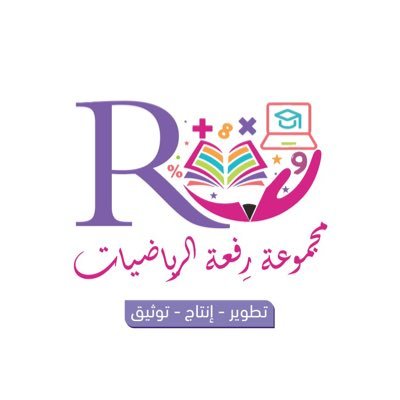 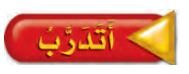 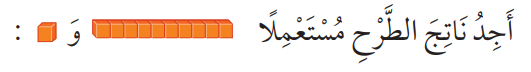 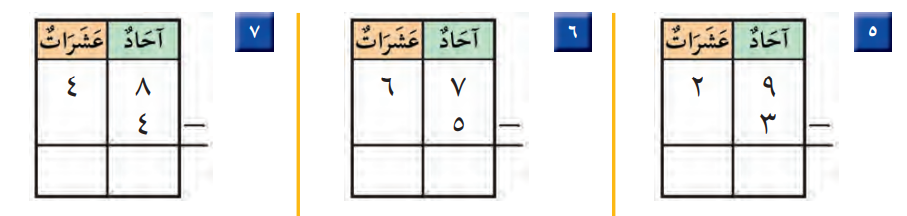 أ.أحـمـد الأحـمـدي  @ahmad9963
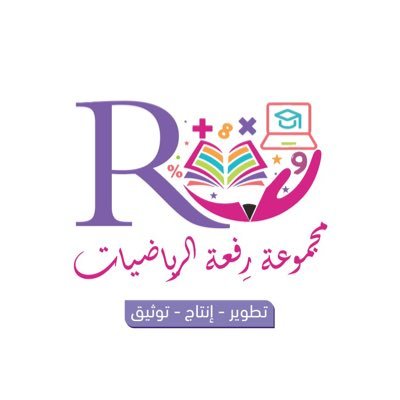 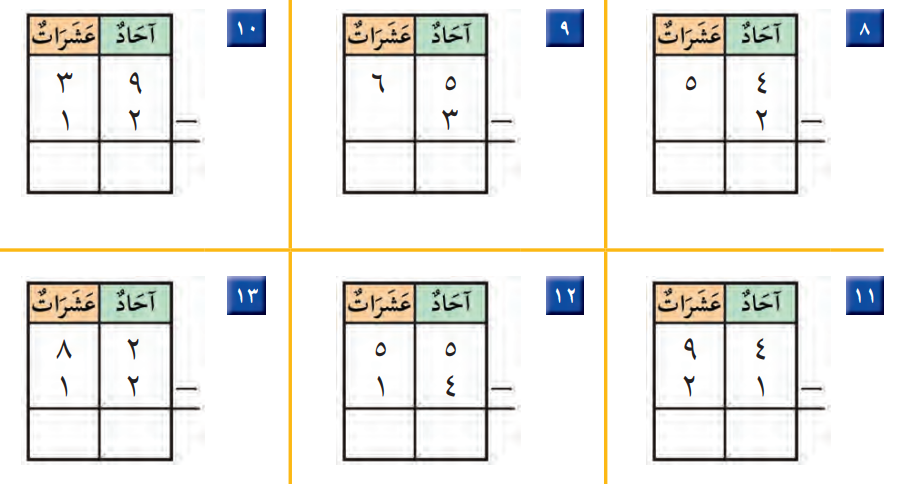 أ.أحـمـد الأحـمـدي  @ahmad9963
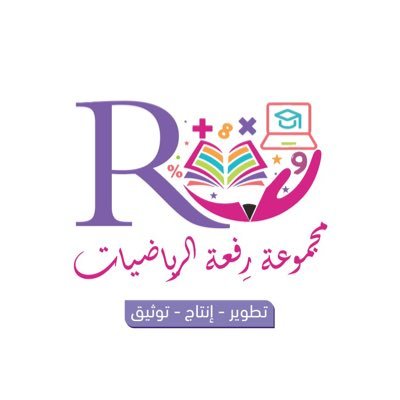 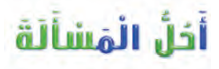 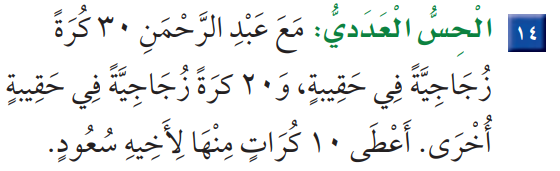 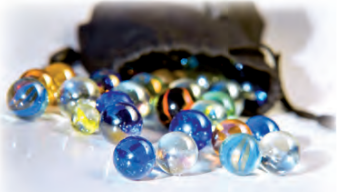 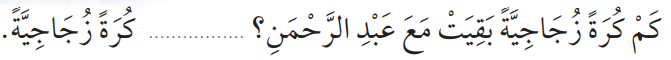 أ.أحـمـد الأحـمـدي  @ahmad9963